Zurn Roof Drains - Overview
July 25, 2019
agendawhat you’ll learn
01
02
value proposition
features & benefits
03
04
05
06
how it works
design & specify
summary
resources
page
02
Z100 
15” diameter 
primary roof drain
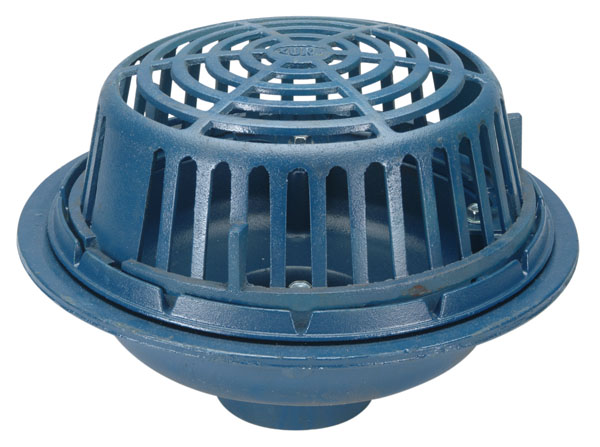 For building owners, engineers, and contractors,
Zurn Industries provides a wide array of roof drains that systematically control the removal of rainwater from commercial/industrial roofs allowing for the efficient and effective egress into the storm sewer
voice of customerindustries
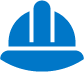 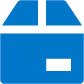 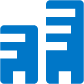 contractor
building owner
architect & engineer
“I need products that are easy and cost-effective to install and maintain, that are assembled and packaged in a manner that streamlines installation.”
“I need products that are aesthetically pleasing, durable and cost-effective.”
“I need products that are aesthetically pleasing, durable and have a low total cost of ownership + require minimum downtime for maintenance.”
Healthcare  |  Retail  |  Food Service  |  Hospitality  |  Restaurants  |  Institutional/Education  |  Government
page
04
features & benefitsroof drainage basics
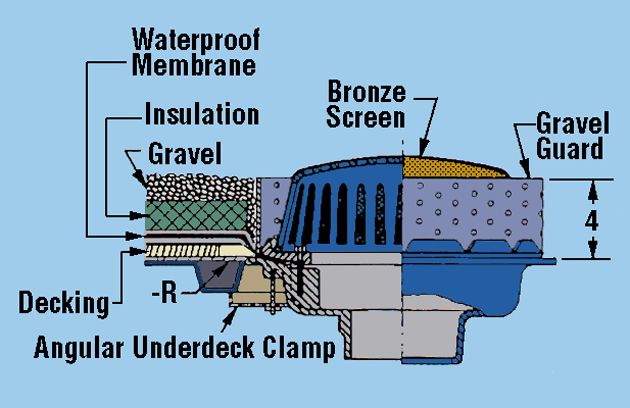 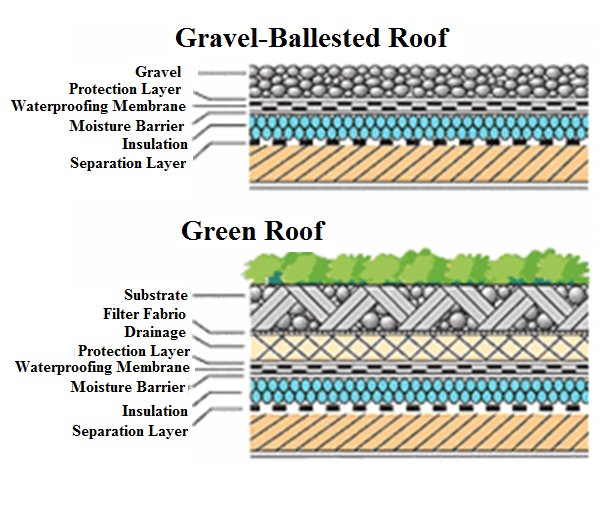 Waterproofing seals any moisture from entering the building, commonly a EPDM sheet or mopped on tar

Insulation is a layer of foam that isolates the building from external temperatures and prevents melting on the roof
page
05
features & benefitsroof drains
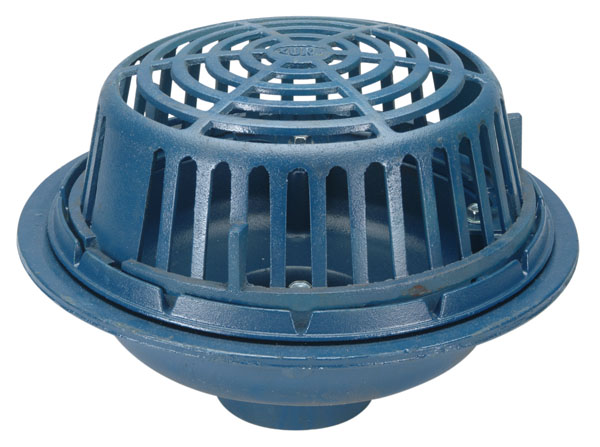 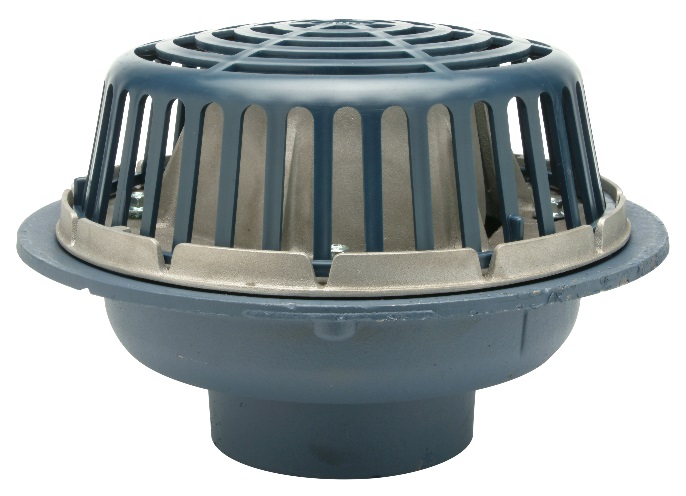 common roof drains
Primary roof drains
Control-Flo™ roof drains
Siphonic roof drains
Promenade/deck roof drains
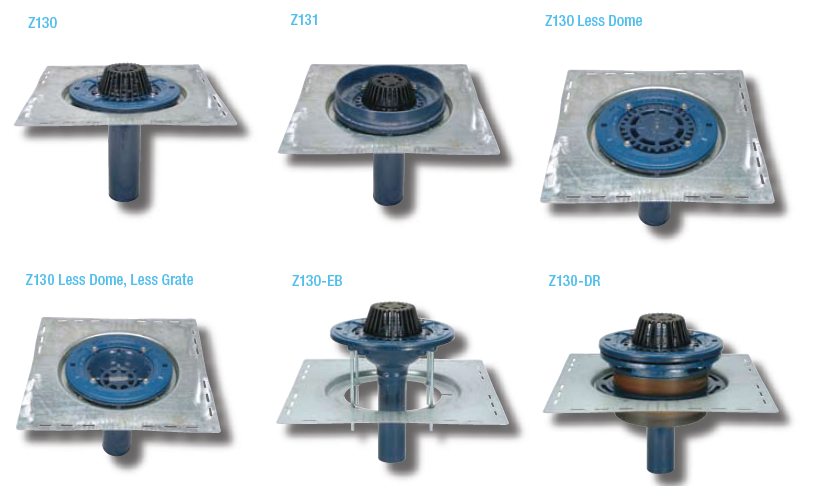 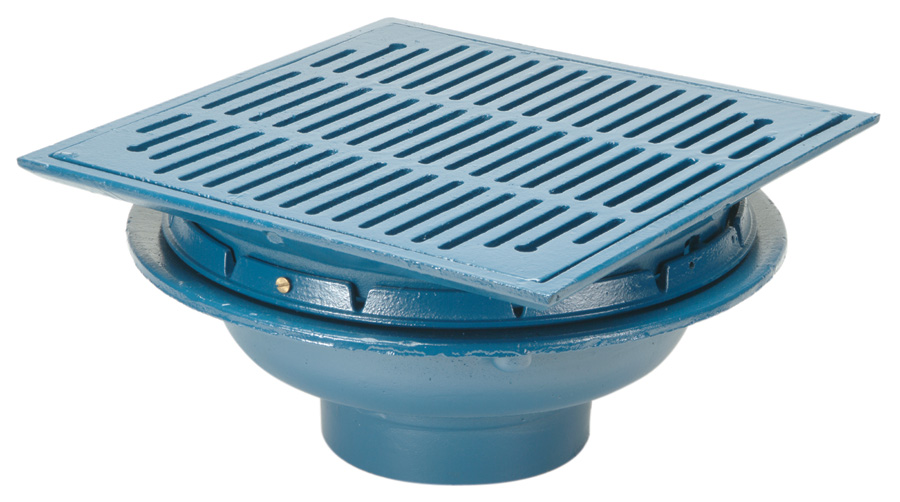 systematic rainwater drainage
Systematically collects and drains rainwater off a roof
Drain body materials = cast iron (for fire codes), stainless steel, polymer
Various flange diameters to accommodate a range in roof sizes
New construction and retrofit drains
Many interchangeable drain components
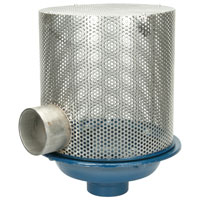 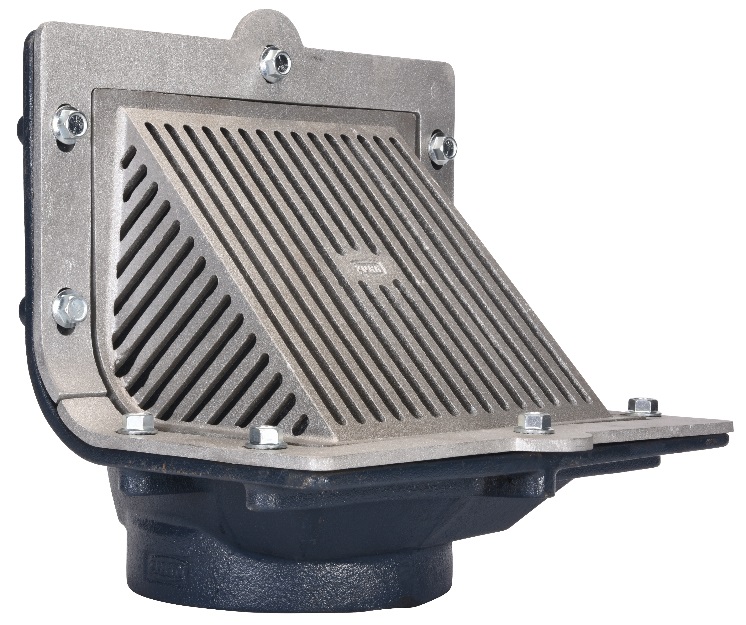 Green roof drains
Scupper (overflow) roof drains
ASME standard
One-year warranty, to match most new building warranties
page
06
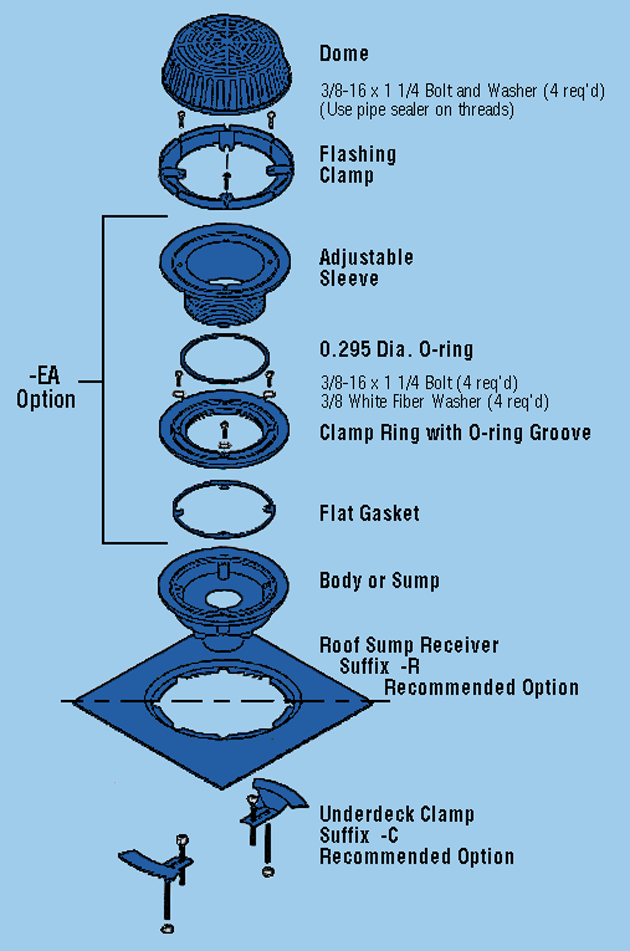 features & benefitsprimary roof drains
Z100 
15” diameter 
primary roof drain
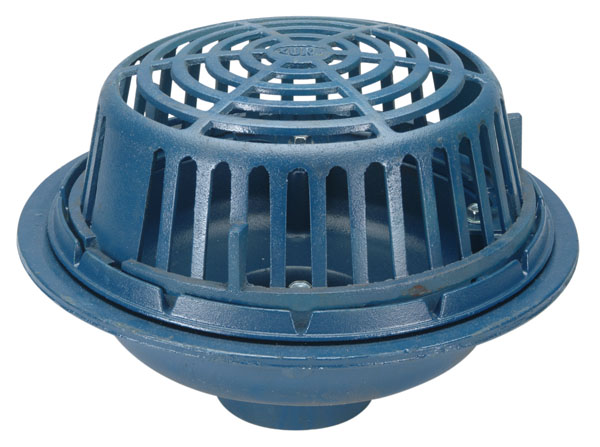 Highly customizable
Standard with clamping collar and low silhouette Poly-Dome
Aluminum, bronze, and cast iron domes also available
2”-8” outlet sizes
Z100
Z101
main roof drainage
Collects rainwater from the roof and drains it into the storm sewer 
Provides drainage for large, medium, and small roof areas
Accessories = deck plates, extensions, and underdeck clamps
Dome open area of 216 square inches for high capacity
8”, 10”, and 12” no-hub connection only
Standard with clamping collar and low silhouette iron dome
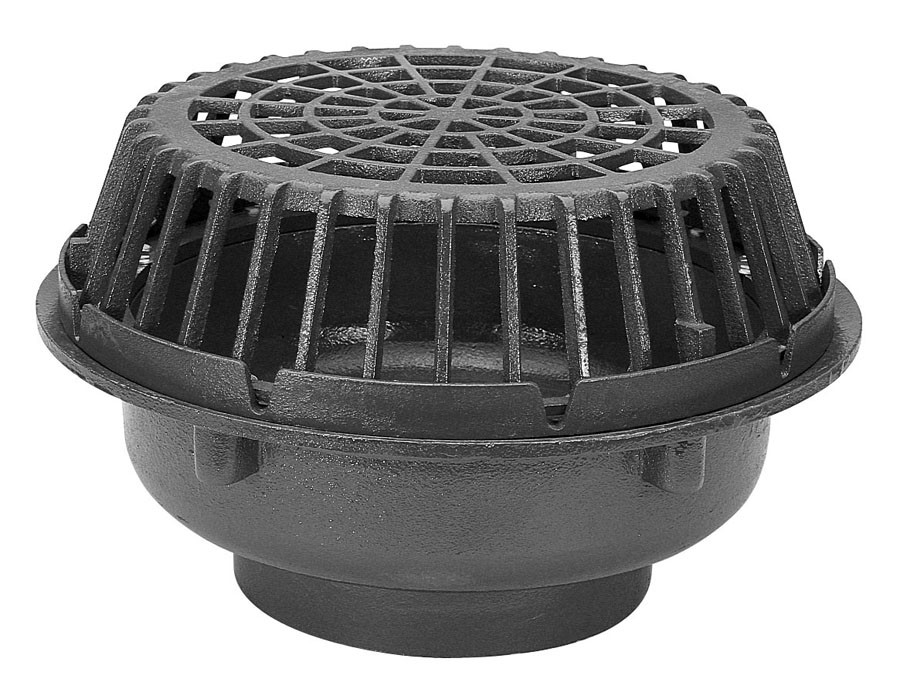 page
07
Z101 
20” diameter high capacity 
primary roof drain
features & benefitsControl-Flo™ roof drains
Z105 Control-Flo™ roof drain, with internal parabolic weir managing 10 GPM flow per inch of head depth
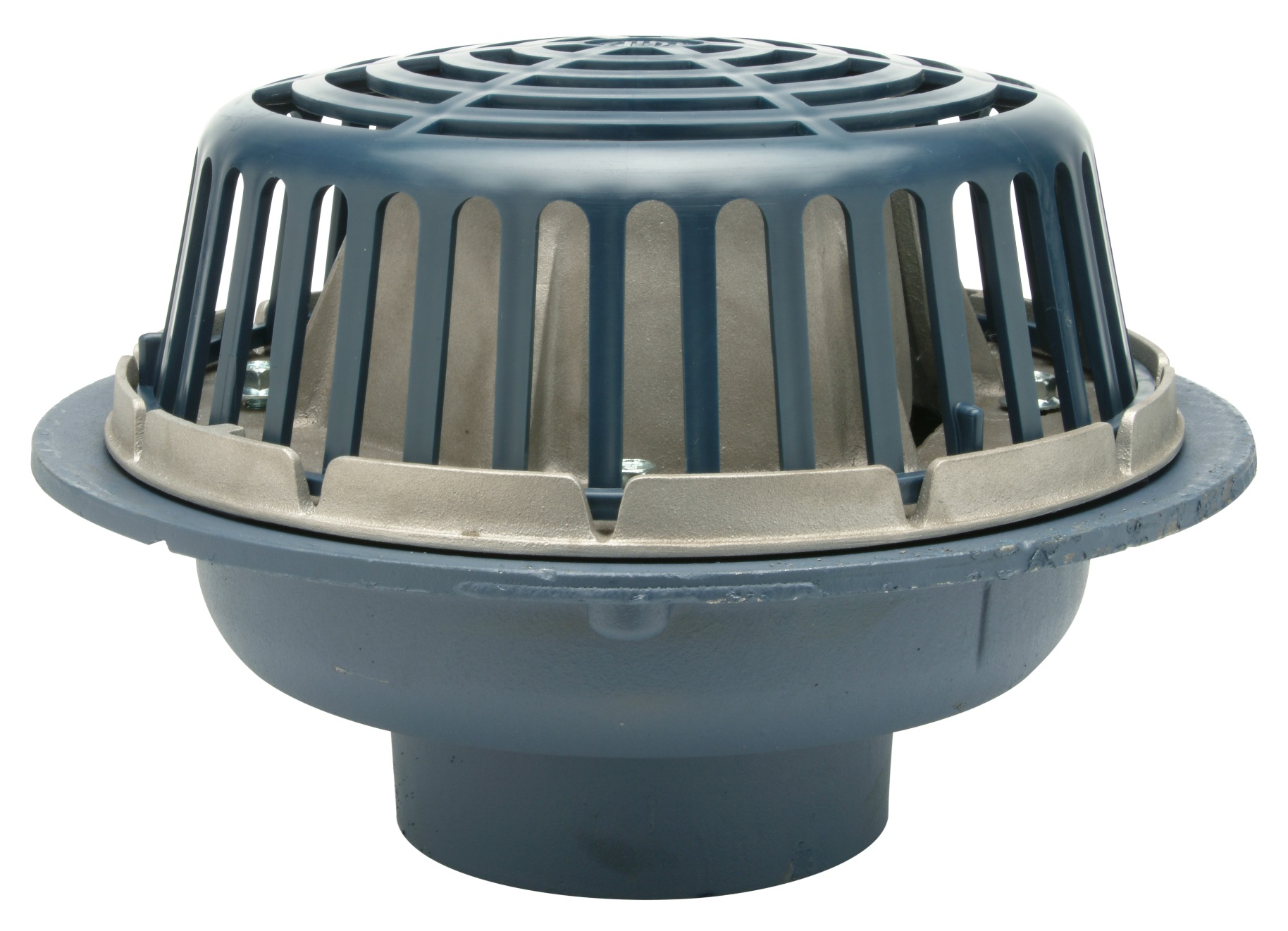 key features
storm water retention
Reduces peak storm water discharge and strain on the storm water infrastructure by retaining rainwater on roofs
Internal parabolic weir, clamping collar, gravel guard, and Poly-Dome
Dura-Coated cast iron body – will form rust which actually protects the cast iron and makes it stronger, forming “patina”
Purposely restricts flow to 10 GPM per inch of water above drain body
page
08
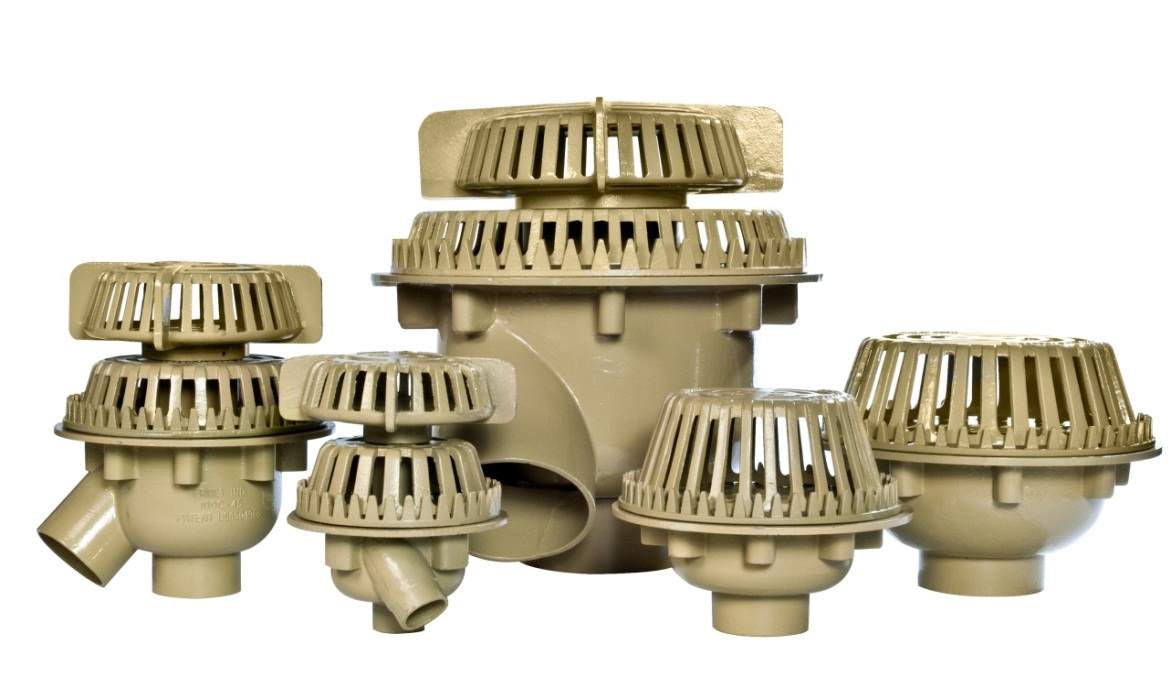 features & benefitsbi-functional roof drains
Designed like no other roof drain 
The industry’s original patented bi-functional roof drain and drain with vent
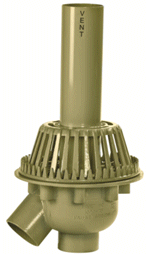 Froet roof drains
page
09
[Speaker Notes: Jill Nagg]
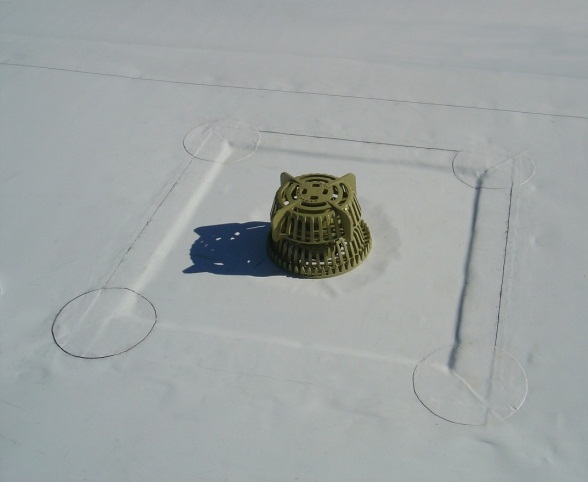 features & benefitsbi-functional roof drains
Cast iron
Fully cast one piece sump
Powder coated finish
Labor savings
Roof penetration reduction
Roof drainage simplified
Most stoutly built roof drain on the market
UPC and IPC Listed
Froet roof drains
page
010
[Speaker Notes: Jill Nagg]
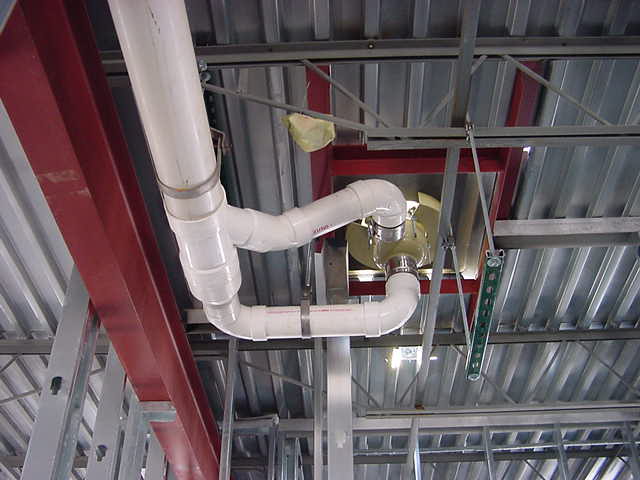 features & benefitsbi-functional roof drains
Cast iron construction for all parts  (no plastic)
Powder coat finish exceeds the industry standard
Superior quality will provide decades of service
superior quality
page
011
[Speaker Notes: Jill Nagg]
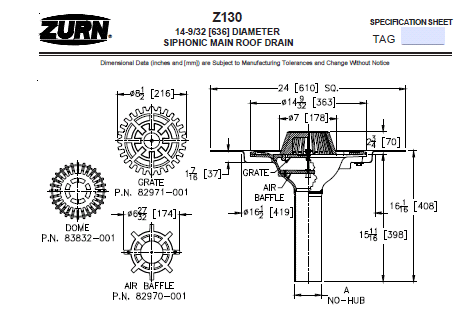 features & benefitssiphonic roof drains
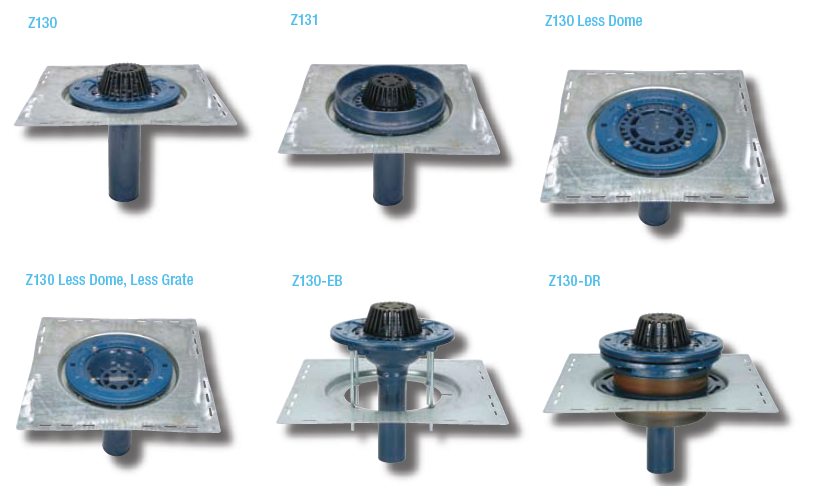 higher flow velocities
key features
More efficient than conventional drainage
Hold water in high volume situations, to avoid flooding the sewer system
Engineered air baffle induces siphonic action and eliminates air from piping system - no pitch requirement in piping to induce flow
High flow velocities help to clean pipes; no cleanouts necessary
Low baffle location; requires only 2” of water on roof to go siphonic
Small pipe diameters achieve equal flow rates
Vertical stack placement is flexible
Flow rates:
2” 147 GPM
3” 380 GPM
4” 703 GPM 

Engineered to reduce installation and rework time
LEED points potentially awarded for siphonic construction
page
012
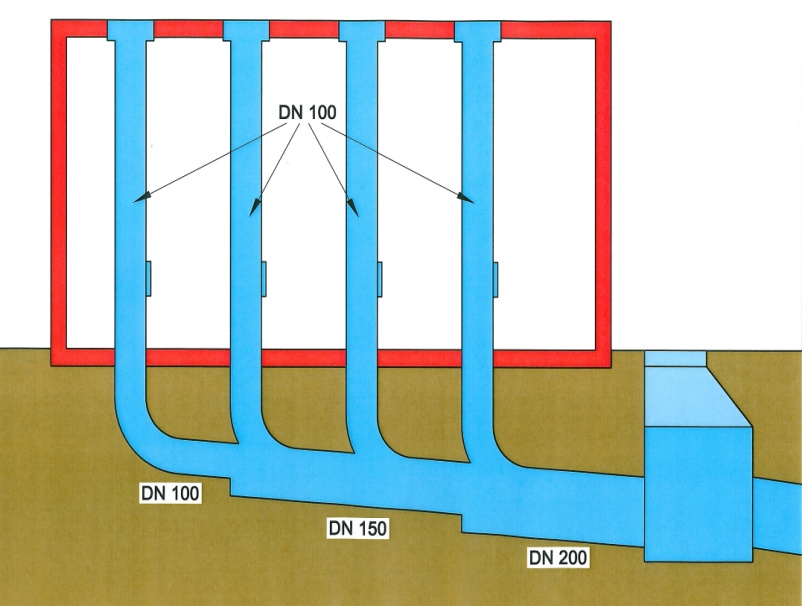 how it worksstep-by-step
4” diameter
conventional roof drain system
1
2
3
negative pressure is created
air baffle prevents vortex flow
gravity drainage reoccurs
After 2” of water collects on the roof, above an air baffle; water forces air out; and negative pressure is created in the pipe
The air baffle prevents vortex flow and restricts air from entering the pipes
Multiple vertical pipes flow into a common horizontal pipe and eventually turn downward into a vertical downspout where conventional gravity drainage returns
4” diameter
6” diameter
8” diameter
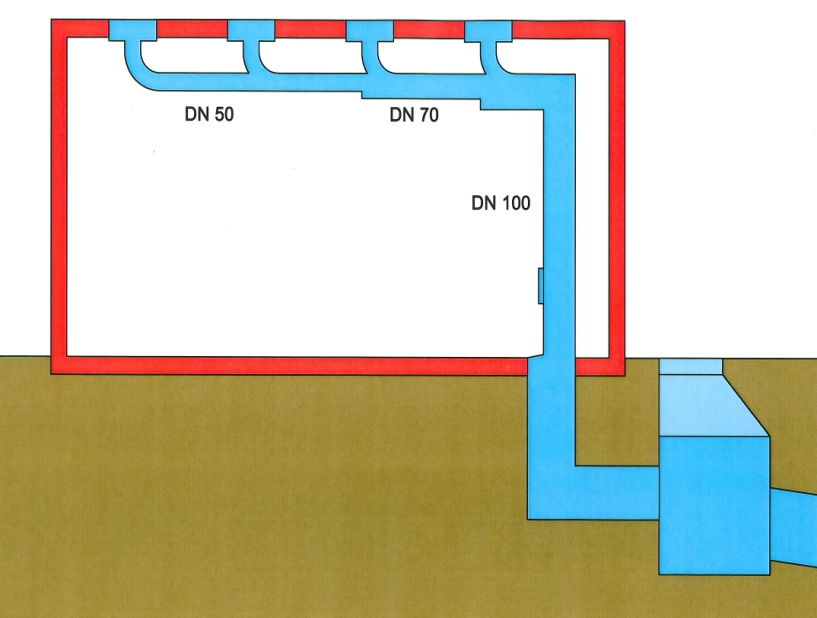 2” diameter
3” diameter
8” diameter
siphonic roof drain system
1:51 Video:
Zurn Roof Drains Siphonic Drainage Systems
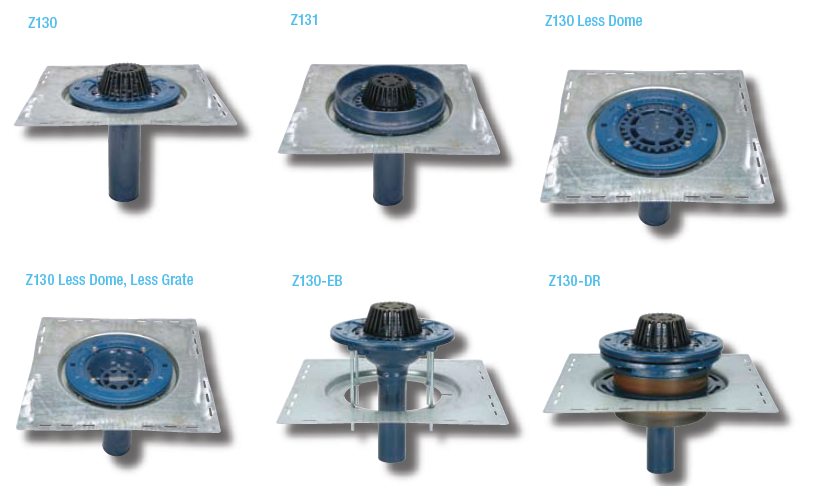 Test Your Knowledge
How do Zurn siphonic roof drains function?

What is required to make a siphonic drain go to full bore flow:
Dome
Baffle
Gravel guard
None of these
SDcRF-R4X150 Roof Drain Standard Configuration

15” Diameter
304 Stainless Steel Construction
Stainless Steel Combination Membrane and Flashing Collar
Stainless Steel Dome
2” 3” 4” or 6” Outlet
Schedule 10 or Schedule 40 Outlet 

SDcRF- R4X150 Roof Drain Options

17” Diameter
316 Stainless Steel Construction 
Stainless Steel Gravel Guard
Under Deck Clamp
2” High Stainless Steel External Water Dam
Stainless Steel Adjustable Outlet (4” Sch. 40 Only)
features & benefitsstainless steel roof drains
collects rainwater on a roof & discharges it into a leader or downspout
corrosion-resistant properties
customizable to meet any customer need
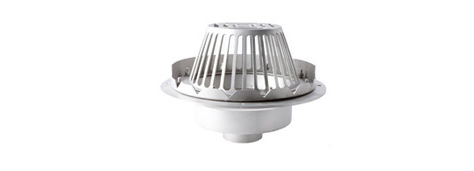 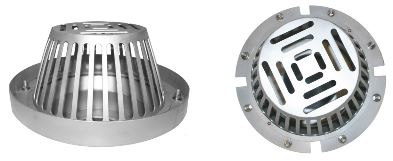 page
15
features & benefitspromenade/deck roof drain
Z150 series promenade/deck roof drain
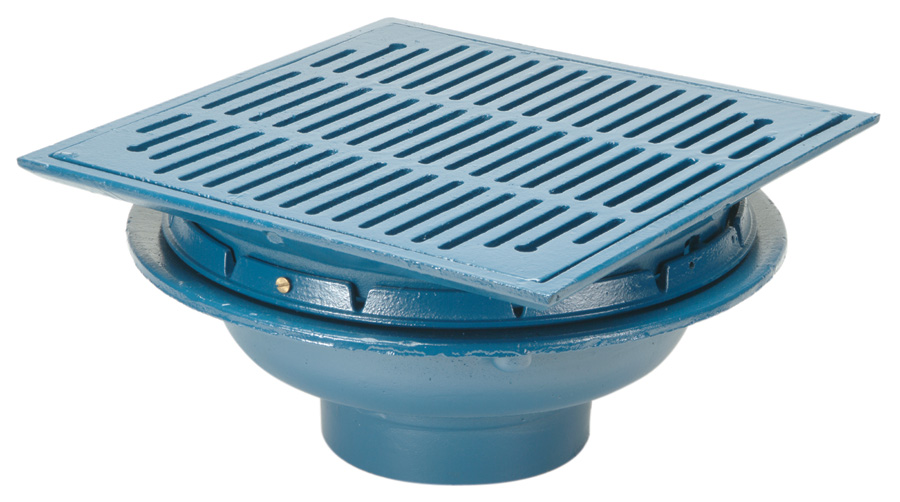 for pedestrian/vehicular traffic
key features
Rotatable frame ideal for use with paver systems
Cast iron heel-proof grating
Decorative top (-DT) or nickel bronze veneer options

Available in:
Z150 16” square frame
Z154 12” square frame
Z158 10” square frame
page
016
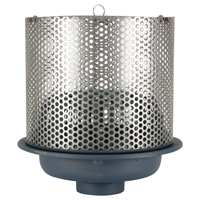 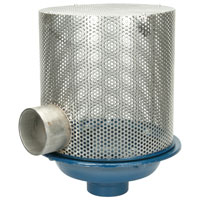 features & benefitsgreen roof drains
Z110-AI, 
with auxiliary inlet 
for additional drainage capabilities
Z110
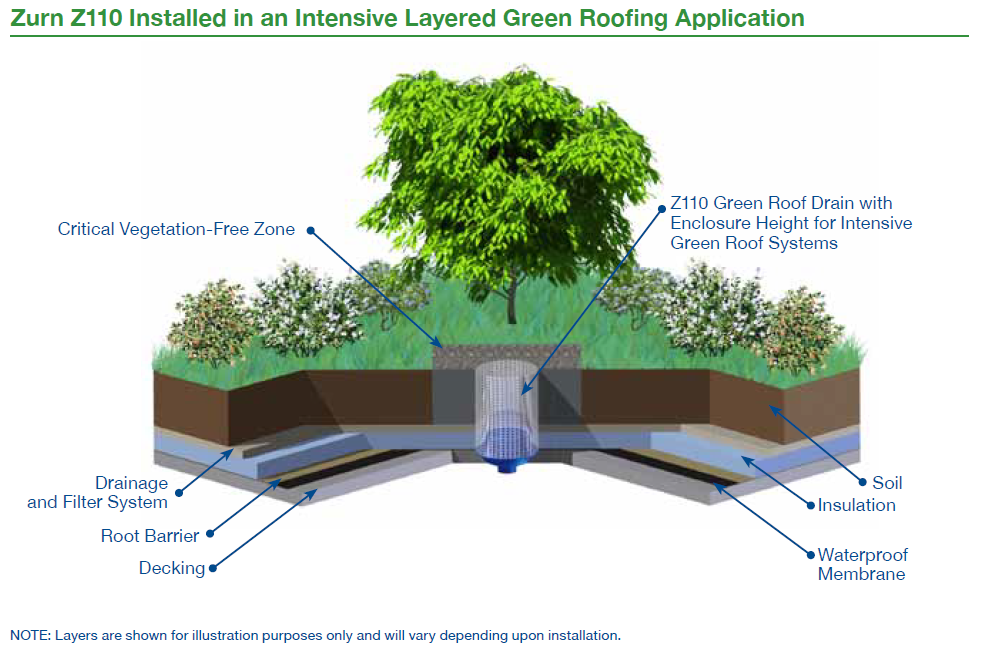 prevents gravel/soil from entering
key features
Typically installed in a rooftop planting areas
Custom height enclosures, designed for both extensive and intensive green roof applications, guarantee the roof drain aligns with the green roof surface
Stainless steel perforated extension allows for optimal flow
Removable lid allows for easy routine maintenance
May be fully or partially recessed in dirt/substrate
page
017
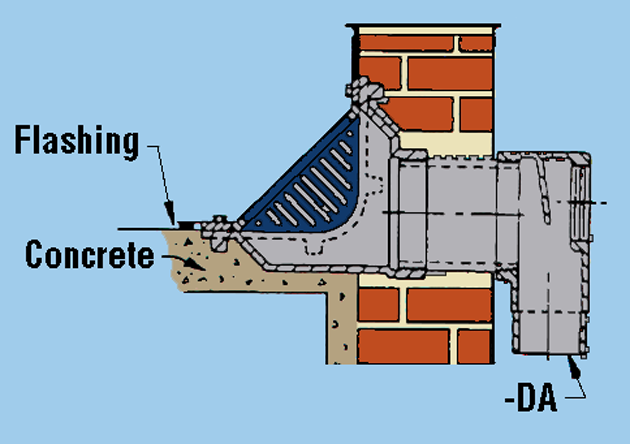 features & benefitsscupper (overflow) drain
Optional –DA downspout adapter connect directly to downspout
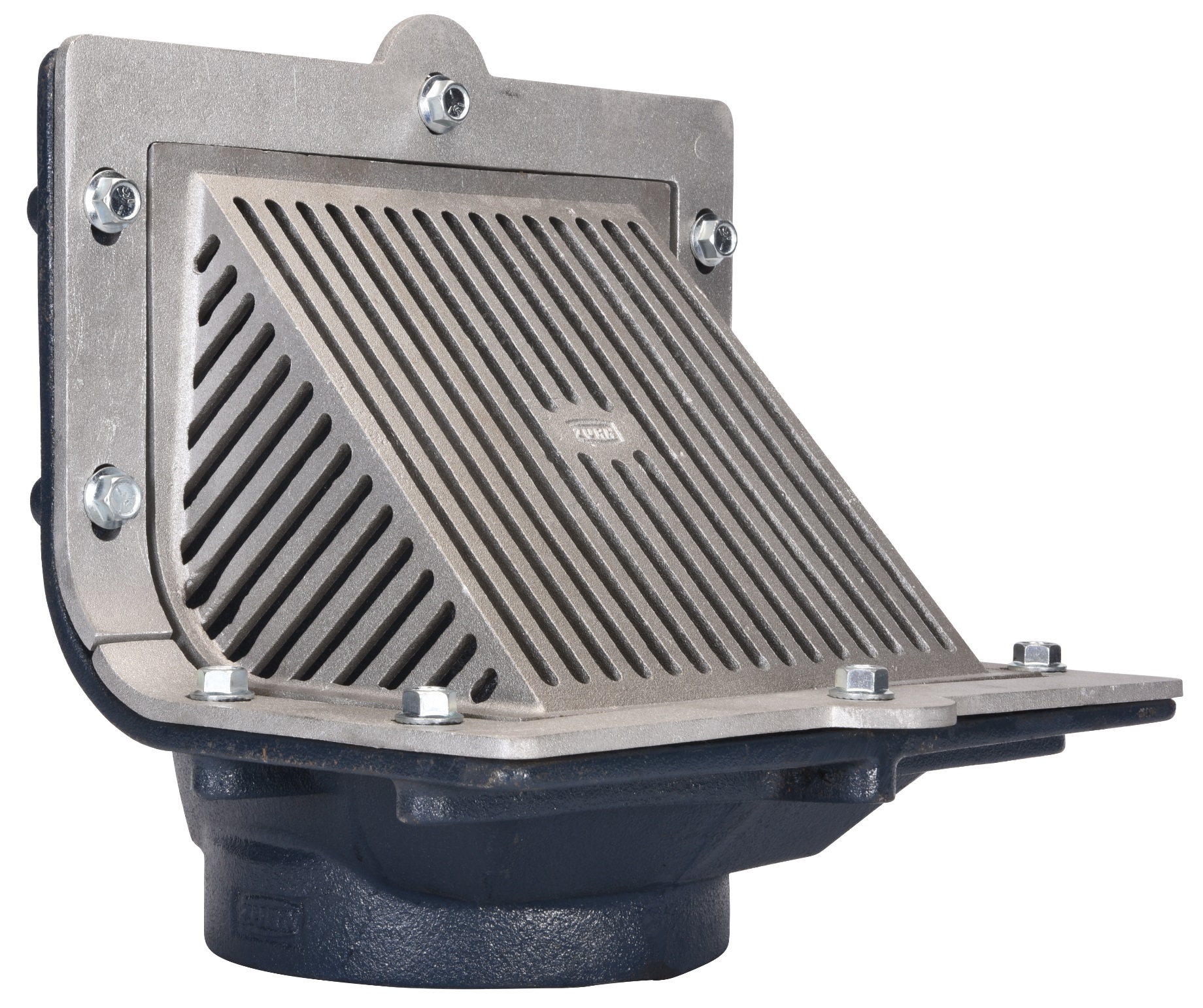 Z187-6NH scupper drain
scupper drains
key features
Placed within the *parapet wall
*The wall that runs around the outside of the roof and prevents water from running down the sides of the building
Cast iron or stainless steel body material
–BS bronze mesh screen option, to keep debris out
Reversible back or bottom outlets
Typically used for secondary drainage on pitched roofs
Clamping ring to secure waterproofing to drain
Vandal-proof option
page
018
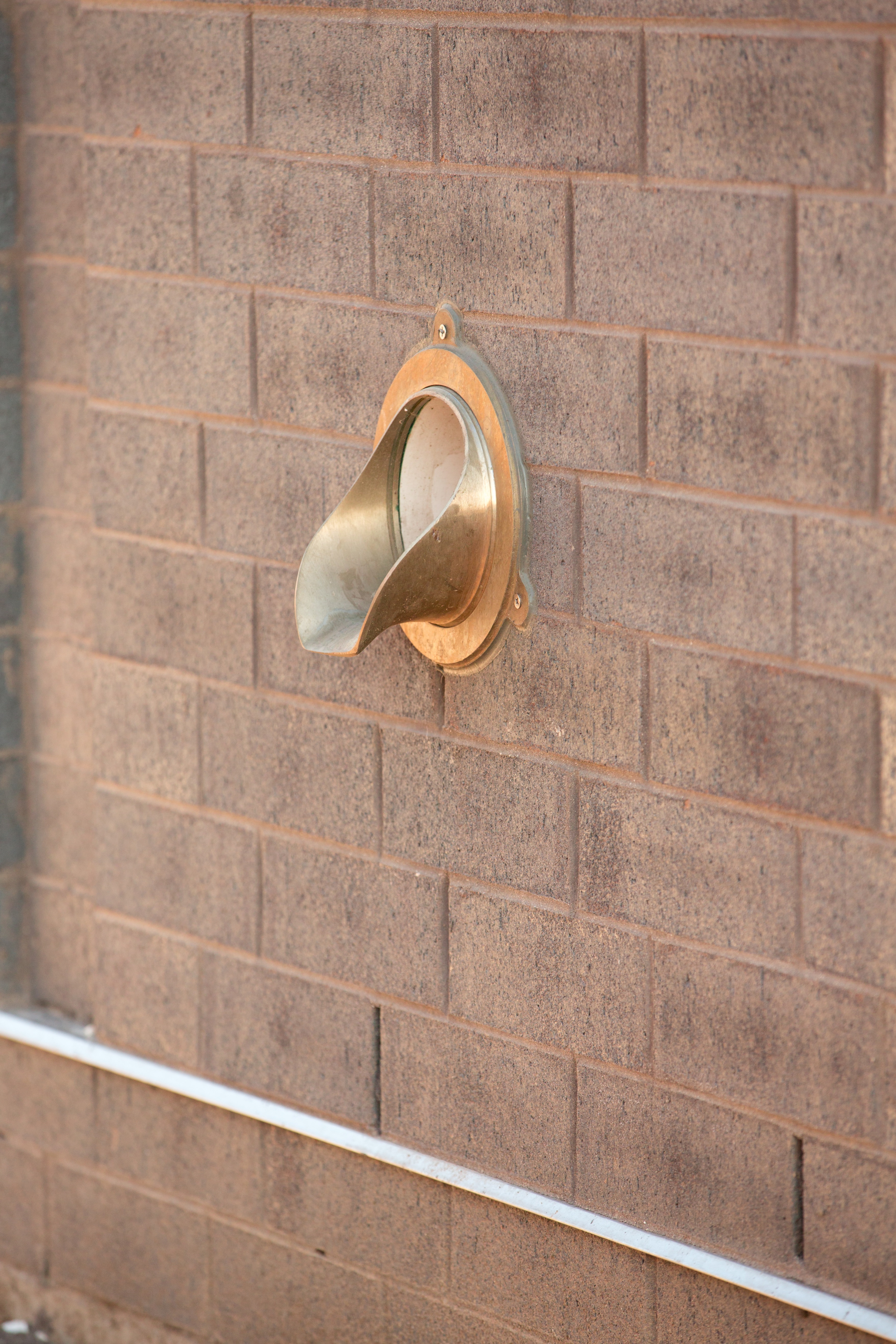 Z199-6IP downspout nozzle
features & benefitsaccessory
downspout nozzles (cows tongue or lambs tongue)
key features
Decorative bronze or nickel bronze finish 
Flange secures downspout to building, preventing theft
PVC connection requires machining for 3 set screws
No-hub or threaded options
Directs water away from building, preventing stains on exterior walls
page
019
features & benefitsquestions
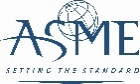 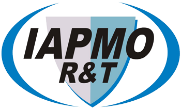 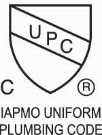 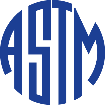 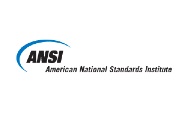 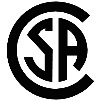 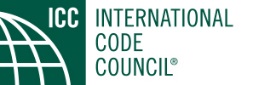 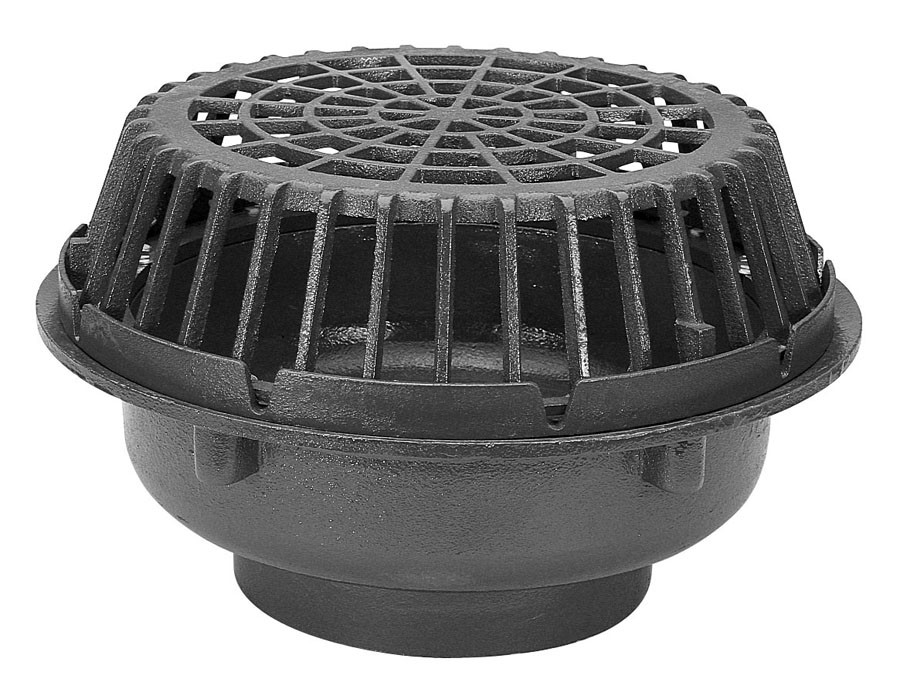 Test Your Knowledge
What are Zurn roof drains’ top 3 benefits?

Systematic water drainage and control
LEED points potentially available
Wide array of drain options for a variety of applications
Ease of installation
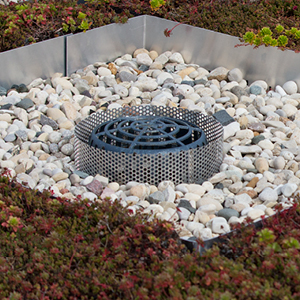 how to specifystep-by-step
1
2
3
application
# drains required
construction type
Primary, overflow, siphonic, control flow, scupper
Deck plates, extensions, vandal proofing, water dams…
design & specifyroof drain sizing
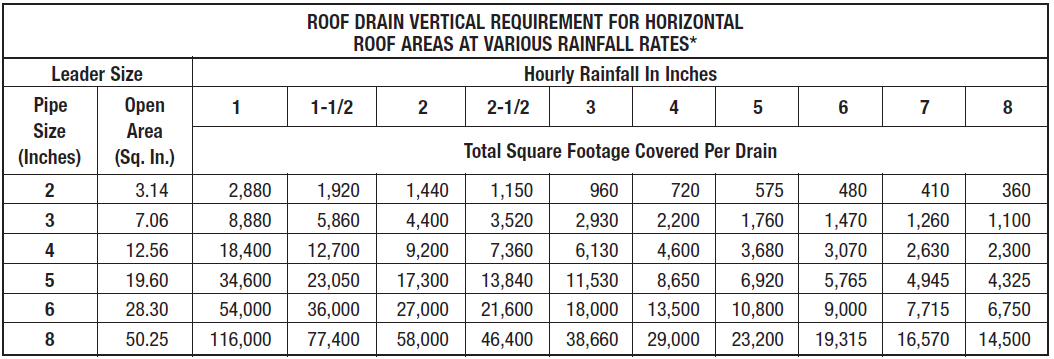 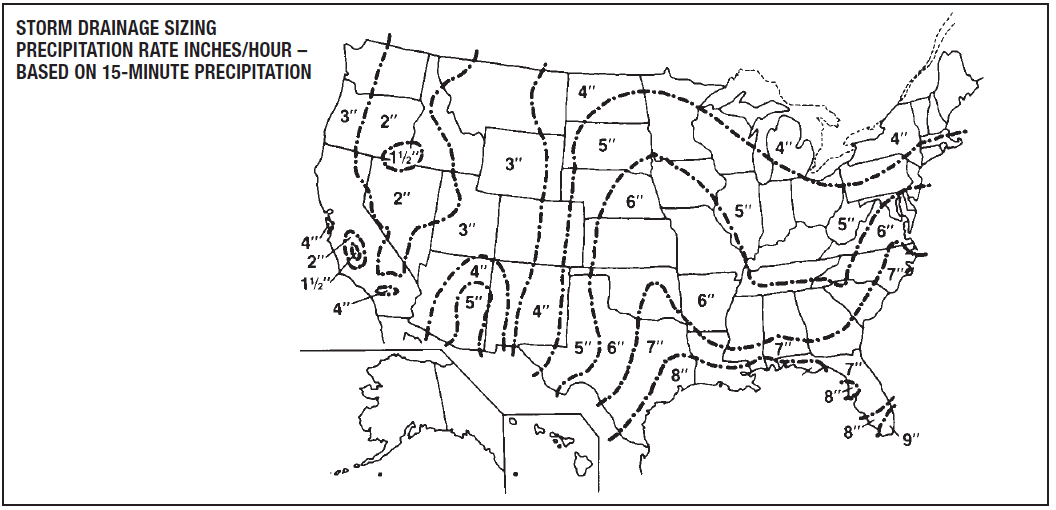 1. area drain will cover
2. number of drains needed
example
4600 sq. ft.
20,000/sq. ft. / 4600 sq. ft. per drain = 4.3 drains needed
Round up to 5 drains needed
Erie, PA
4”/hr. rainfall
20,000 sq. ft. roof
4” pipe preferred
design & specifyoptions
Static Extension (-E)
Used when a fixed insulation thickness is known
Raises the clamp collar to the finished roof surface
Membrane is installed under the top clamp collar

Adjustable Extension (-EA) 
Provides accurate adjustability to the finished roof surface
Provides extension height from 2-1/8”-3-1/2”
Used when exact extension height is not known

Top-Set Adjustable Extension Assembly (-EB)
Engineered to reduce installation and rework time

Perforated Extension (-85)
Used to extend the drain assembly to finished roof surface
Allows for seepage of rainwater within the roofing insulation
page
025
Test Your Knowledge
Place the following specify steps in the correct order:

A. Application
B. # drains required 
C. Construction type
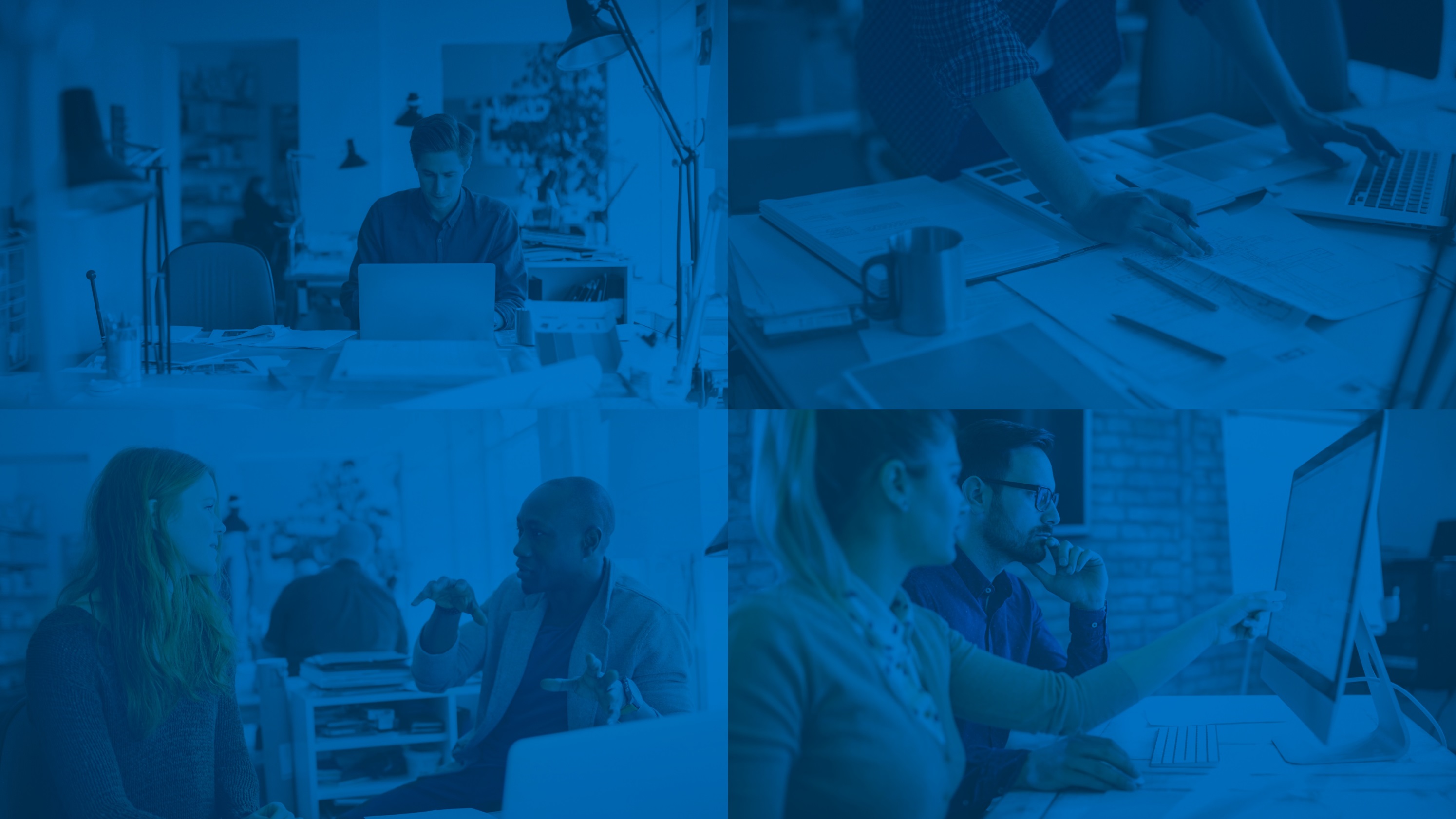 design & specifytools
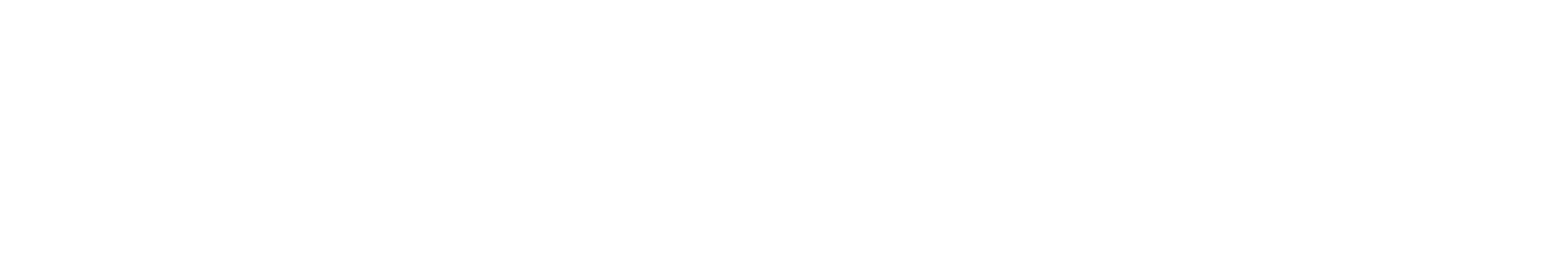 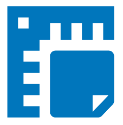 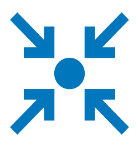 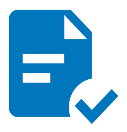 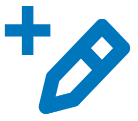 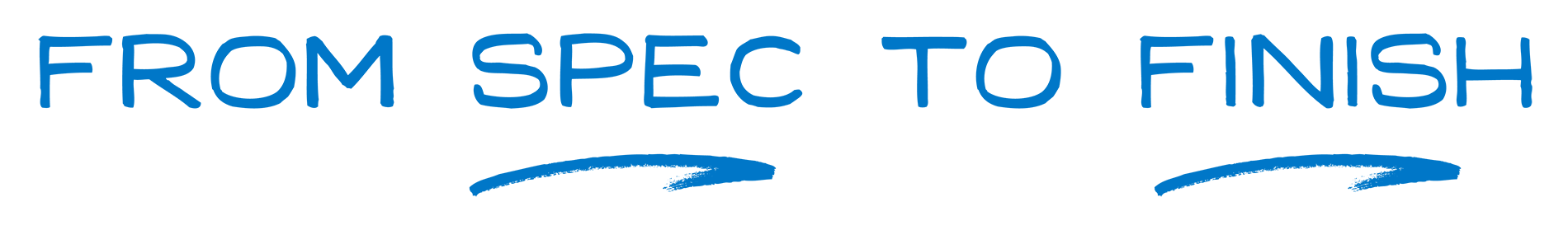 Create unlimited configurations
Generate your submittal package
Edit, share and copy projects
Solidify your basis of design
page
027
summarywhat you learned
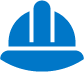 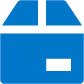 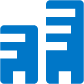 contractor
building owner
architect & engineer
Ease of Installation and Rework
New Construction & Retrofit
Drains Designed for Specific Roof Types
Wide Array of Drain Options for a Variety of Applications
All Highly Durable; Aesthetically Pleasing Options
Systematic Control of Rainwater Removal
page
028
summaryZurn overview
For more than a century, Zurn Engineered Water Solutions® has established itself as an innovator and leading manufacturer of highly engineered water product solutions.
Markets We Serve
Zurn Engineered Water Solutions is a recognized leader in commercial, municipal, and industrial markets, delivering sustainable building solutions for new construction and retrofit applications.
Industry Leading Product Lines
The Zurn product offering includes items such as specification drainage products, manual and sensor operated flush valves, radiant heating systems, snow melt systems, trench drain systems, backflow and fire protection systems, and much, much more.
Solutions We Provide
At Zurn we are committed to providing smart solutions that save time and money. Our goal is serving the customer through innovation, continuous improvement, and assurance behind every installation.
One Choice. One Zurn.
Choose Zurn for a reliable, recognized manufacturer to supply your entire installation, from behind the wall rough-in, to finished trim product and fixture systems.
page
029
resourcessupport
address
phone
online
zurn.com
Product Pages | Tools, Specifications, & Resources | Vertical Market Solutions
inSpec | Manufacturer Cross Reference | ARCAT | MasterSpec | SpecBuilder |
Specifiers | BIM/Revit Files

zurn.com/resources/product-training
Zurn Product - Overview
How to Install and Support

facebook.com/ZurnIndustries 
twitter.com/ZurnIndustries
linkedin.com/company/ZurnIndustries
youtube.com/ZurnIndustriesLLC
toll-free 1-855-ONE-ZURN
511 Freshwater Way
Milwaukee, WI 53204
page
030